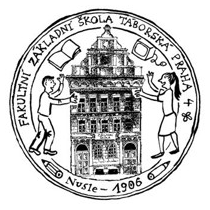 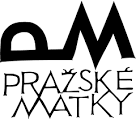 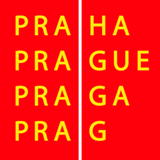 Bezpečné cesty do školy
FZŠ Táborská
Praha 4
Výsledky školního mapování
Rozdáno/ vráceno dotazníků: 321/ 214
	67% návratnost
Mapování proběhlo v termínu: 15. 4. – 24.4.
Zpracování třídních map, třídní aktivity: 27.4. – 15.5.
Práce školního týmu – zpracování dotazníků a třídních map, fotografování míst a příprava prezentace: 19.5. – 16.6. 2015
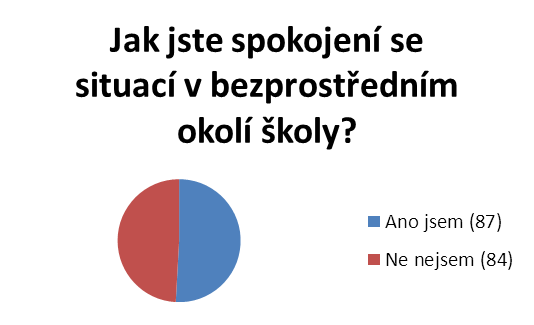 Jak se obvykle dopravuješ do/ ze školy?
Pokud cestuješ dnes jinak, než bys chtěl/a, co Ti brání?
Jiné důvody?
Bydlím daleko
Rodiče mě ještě nepustí samotného
Potkávám příliš mnoho aut
Opravy a změny trasy MHD
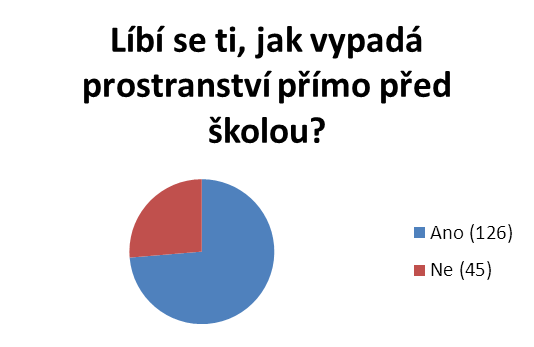 Co by se mohlo změnit?
Stromy na chodníku před školou
Jiná dlažba, aby se po ní dobře jezdilo na koloběžce
Zaparkovaná auta na zákazu stání?
Riziková místa v okolí školy- podle četnosti výskytu
1) Přechod před školou – ulice Táborská – 96x
Příliš vysoká rychlost aut
Policisté pouze ráno
Neosvětlený přechod
Auta zásobování často parkují na chodníku
Návrhy?
Zpomalovač rychlosti – prahy, podsvícení přechodu, omezení rychlosti, semafor?
Policista i v odpoledních hodinách…
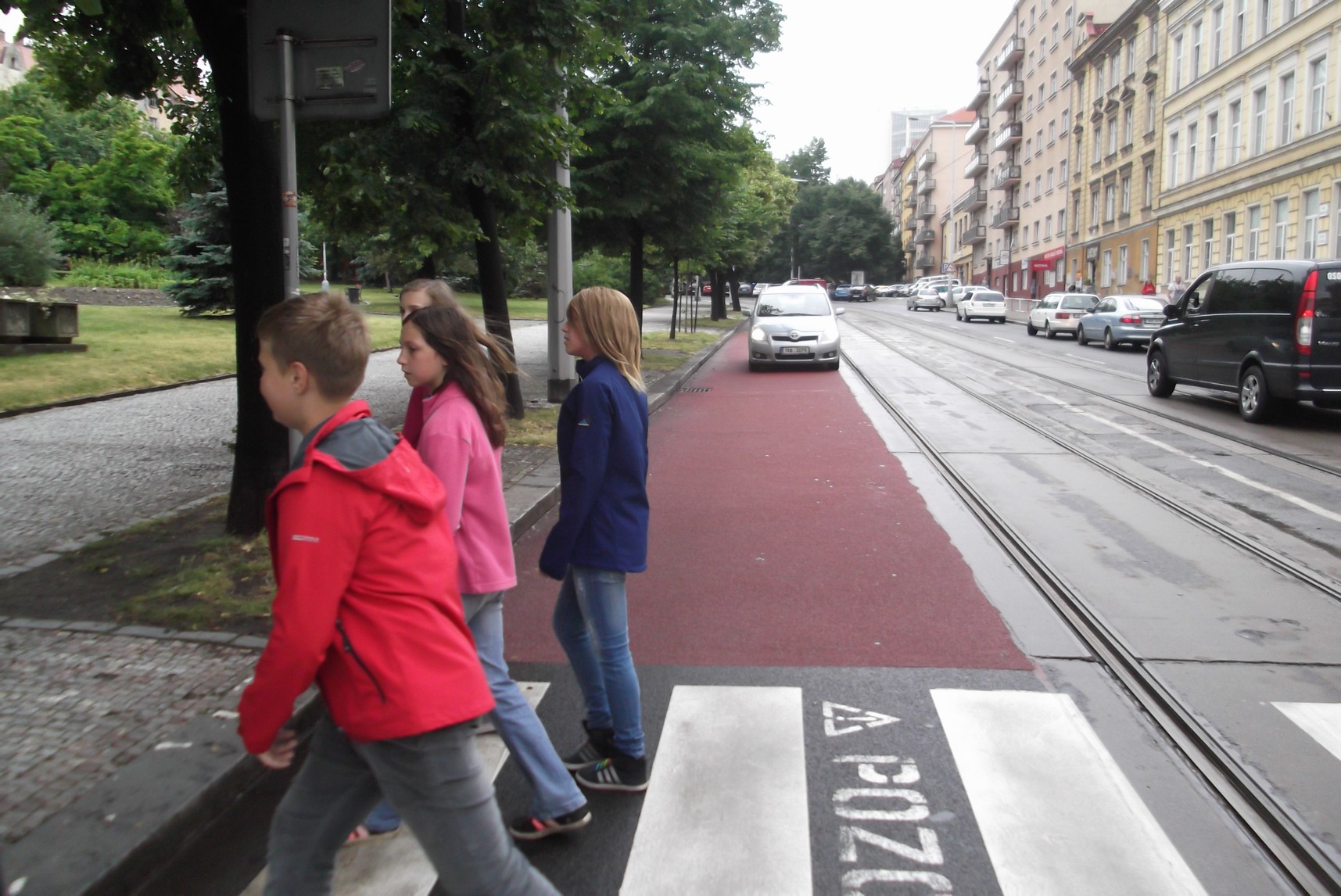 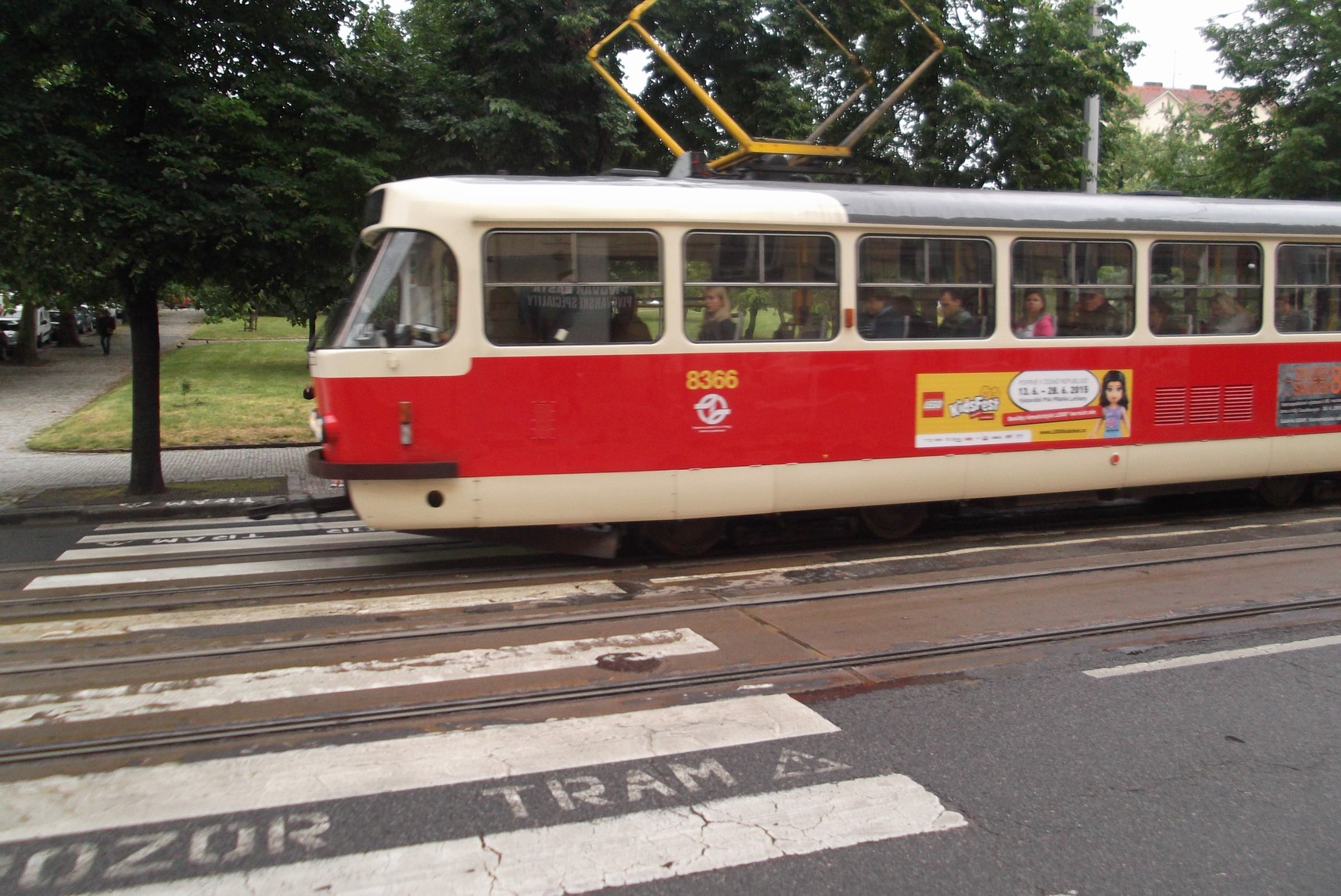 2) Křižovatka Táborská/ Sezimova – 68x
nepřehledný přechod – parkující auta brání v rozhledu
Auta jedoucí nahoru špatně vidí chodce přes „horizont“
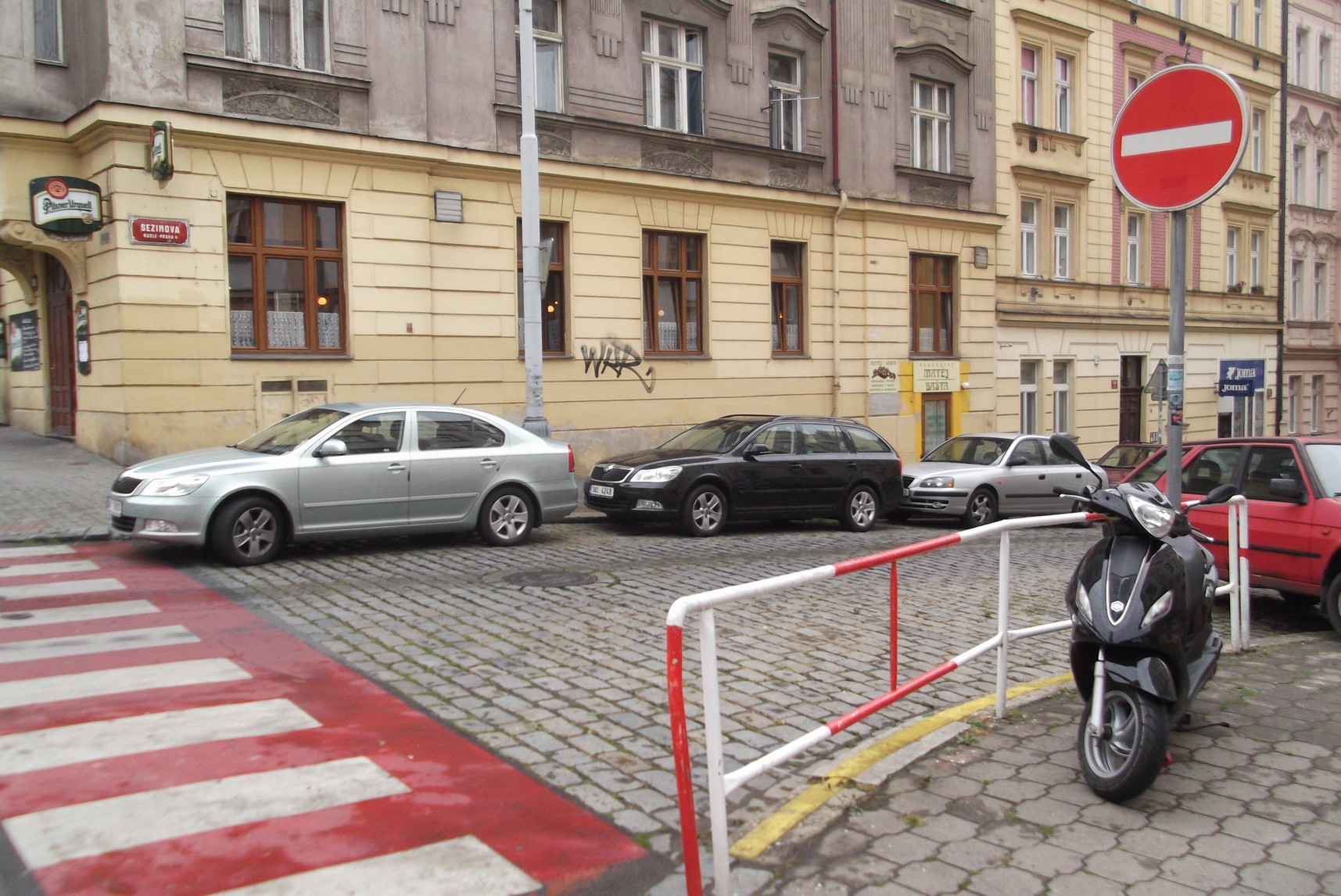 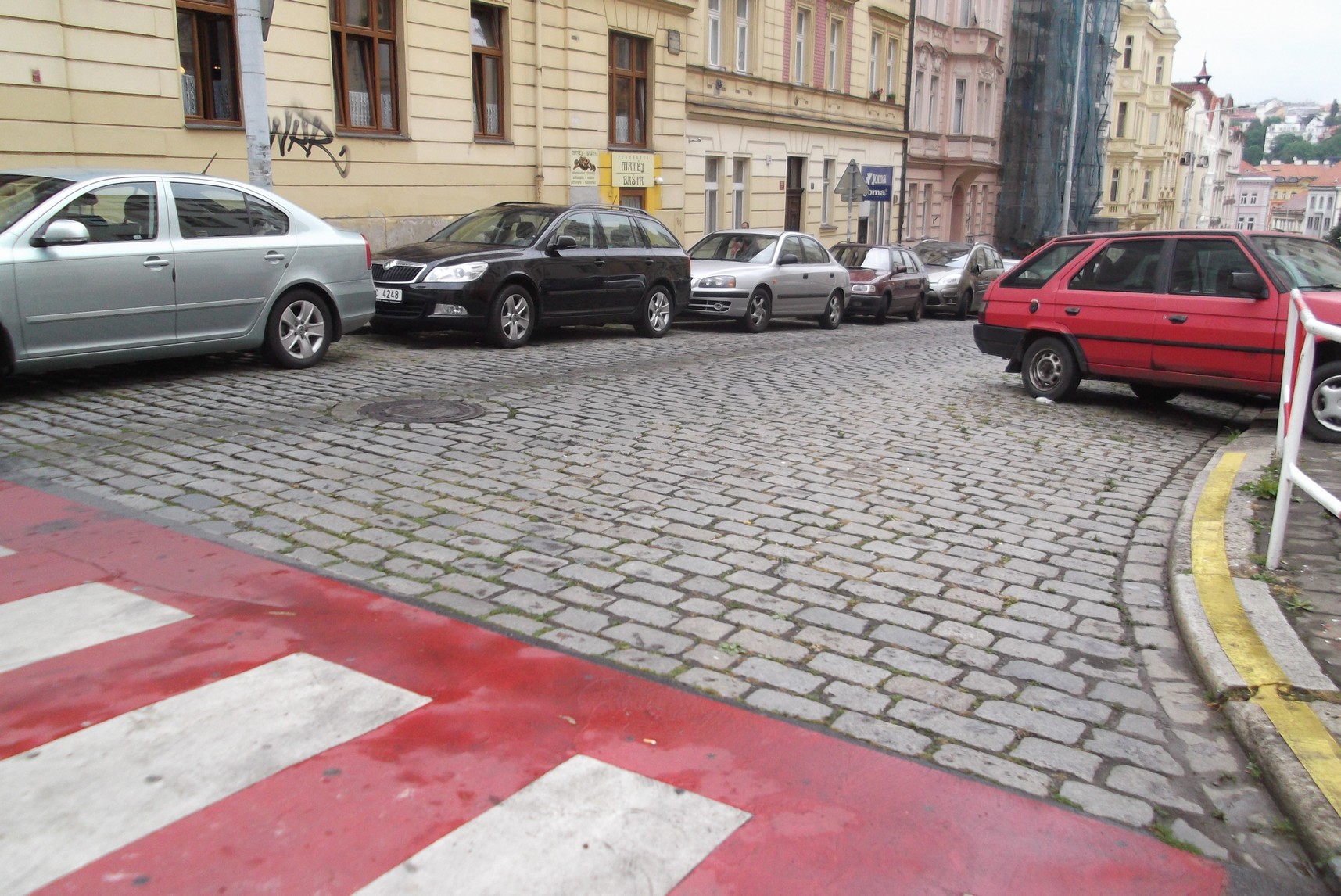 3) Křižovatka Petra Rezka/ Žateckých – 34x
Nepřehledný přechod – špatný rozhled
Velká rychlost projíždějících aut
Auta nedávají dětem přednost na přechodu
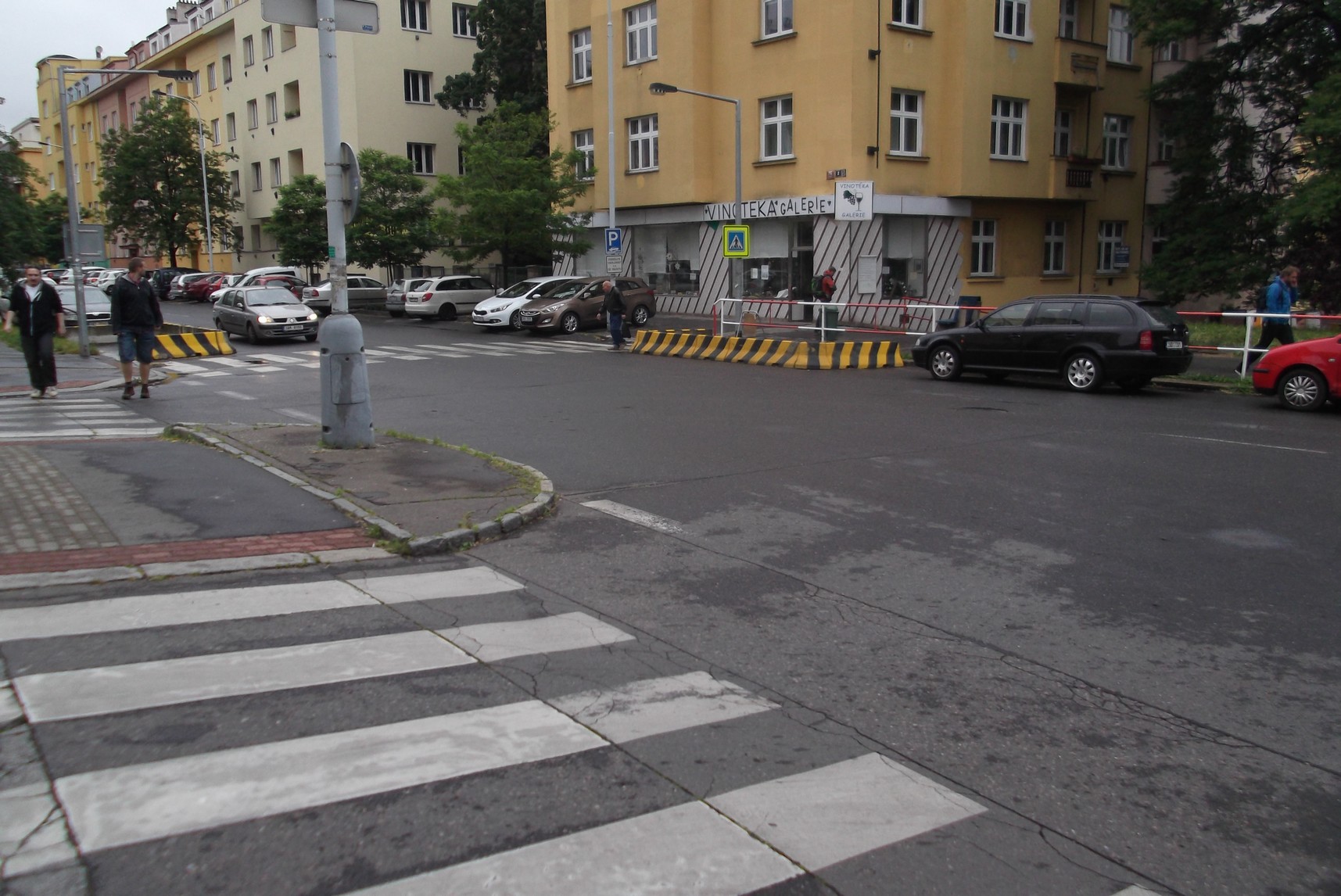 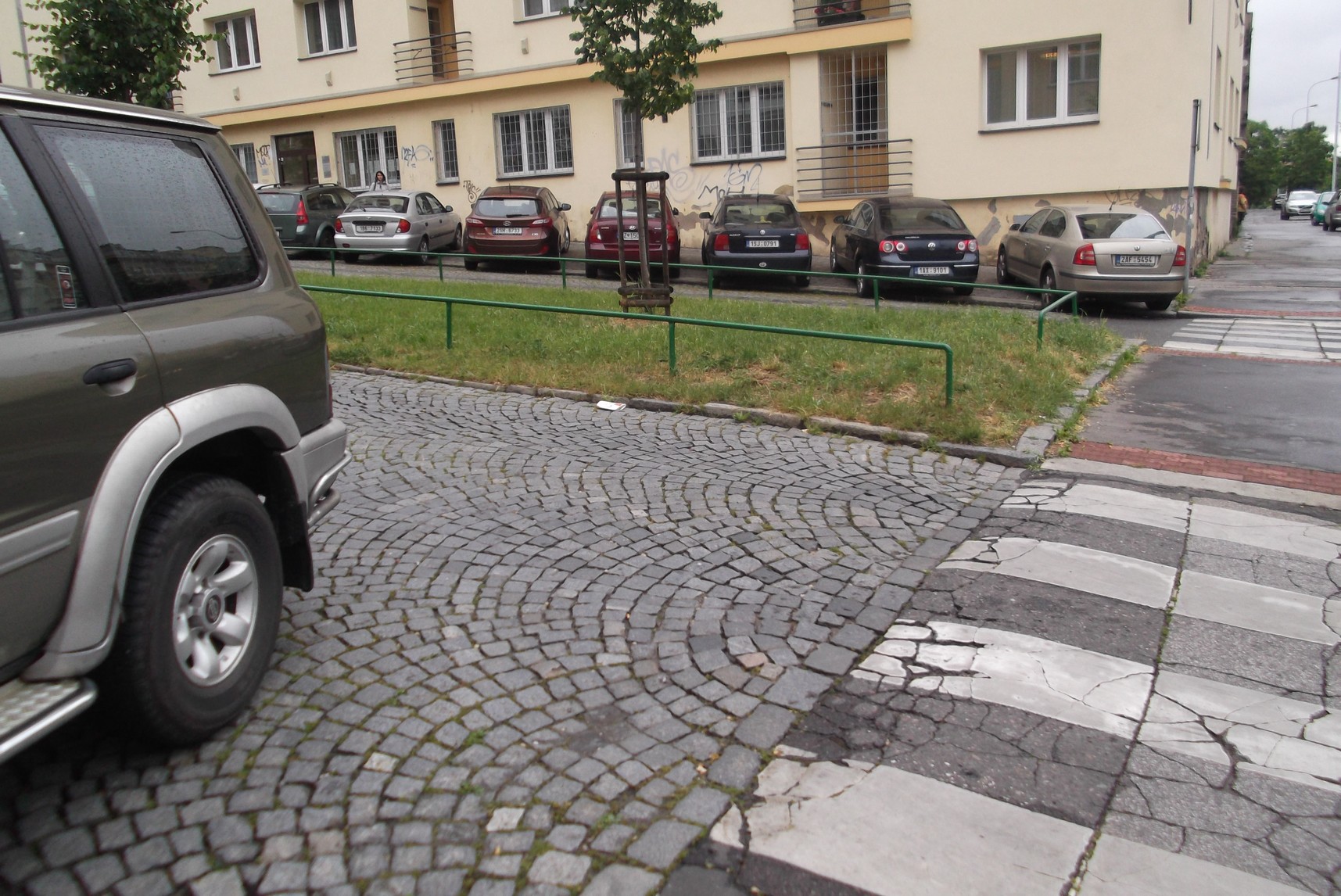 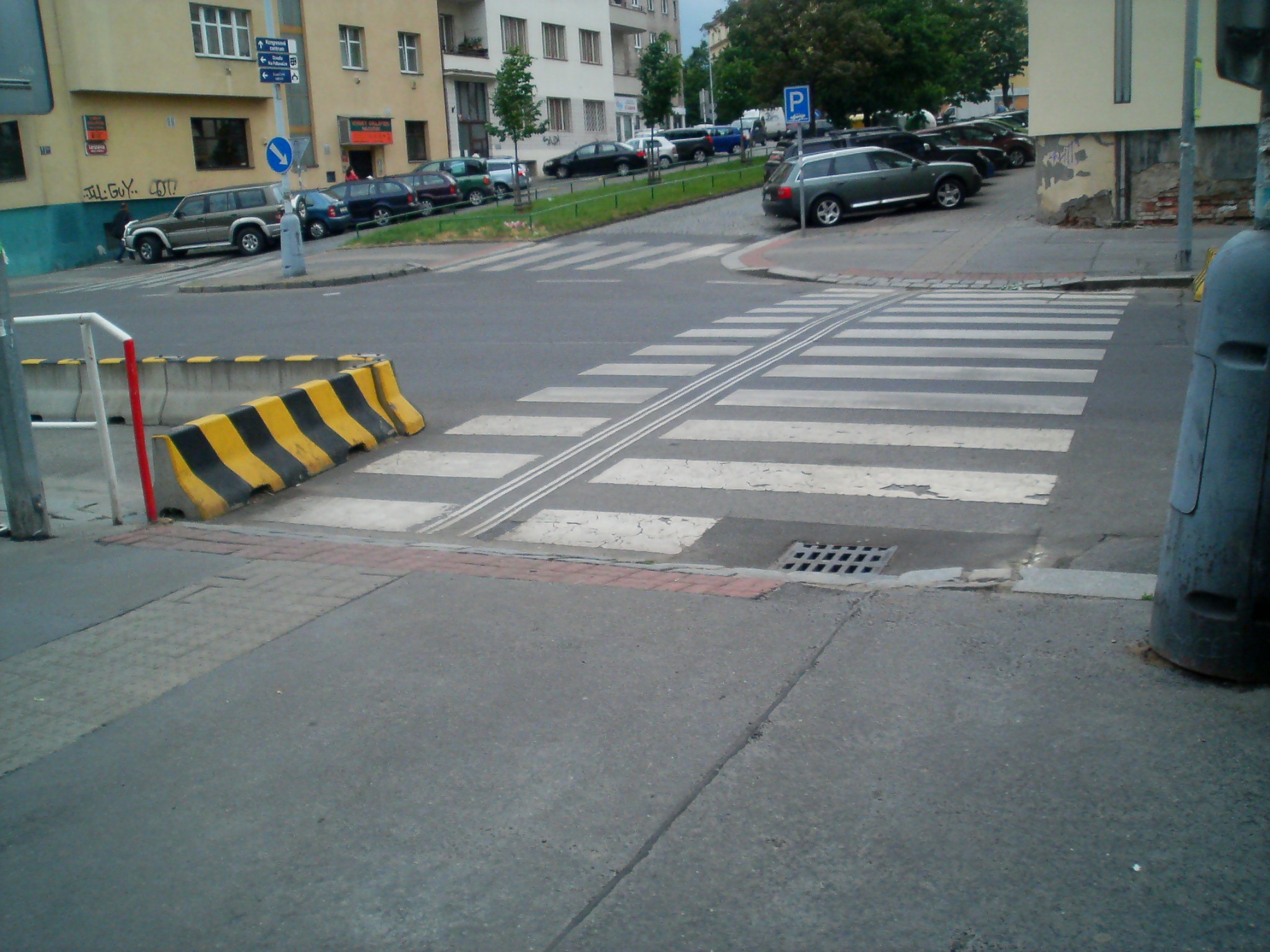 4) Náměstí Bratří Synků – 33x
Všude mnoho parkujících aut, nepřehledné přechody v zatáčkách - bez semaforů
Spíš dopravní křižovatka než náměstí pro lidi
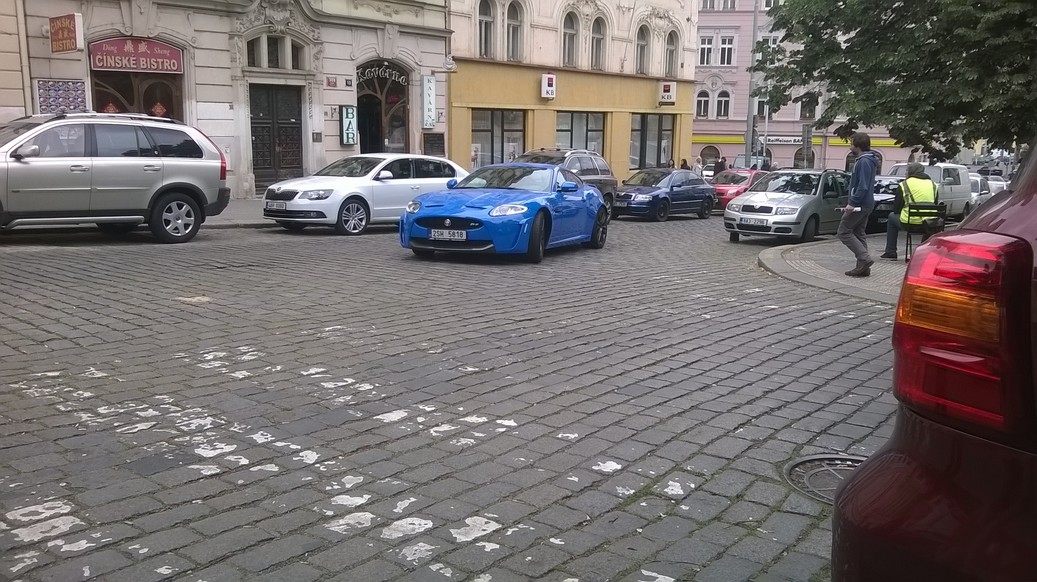 5) Podchod pod magistrálou 5. Května – u zdravotní školy – 23x
- tmavý špinavý podchod – bojíme se procházet
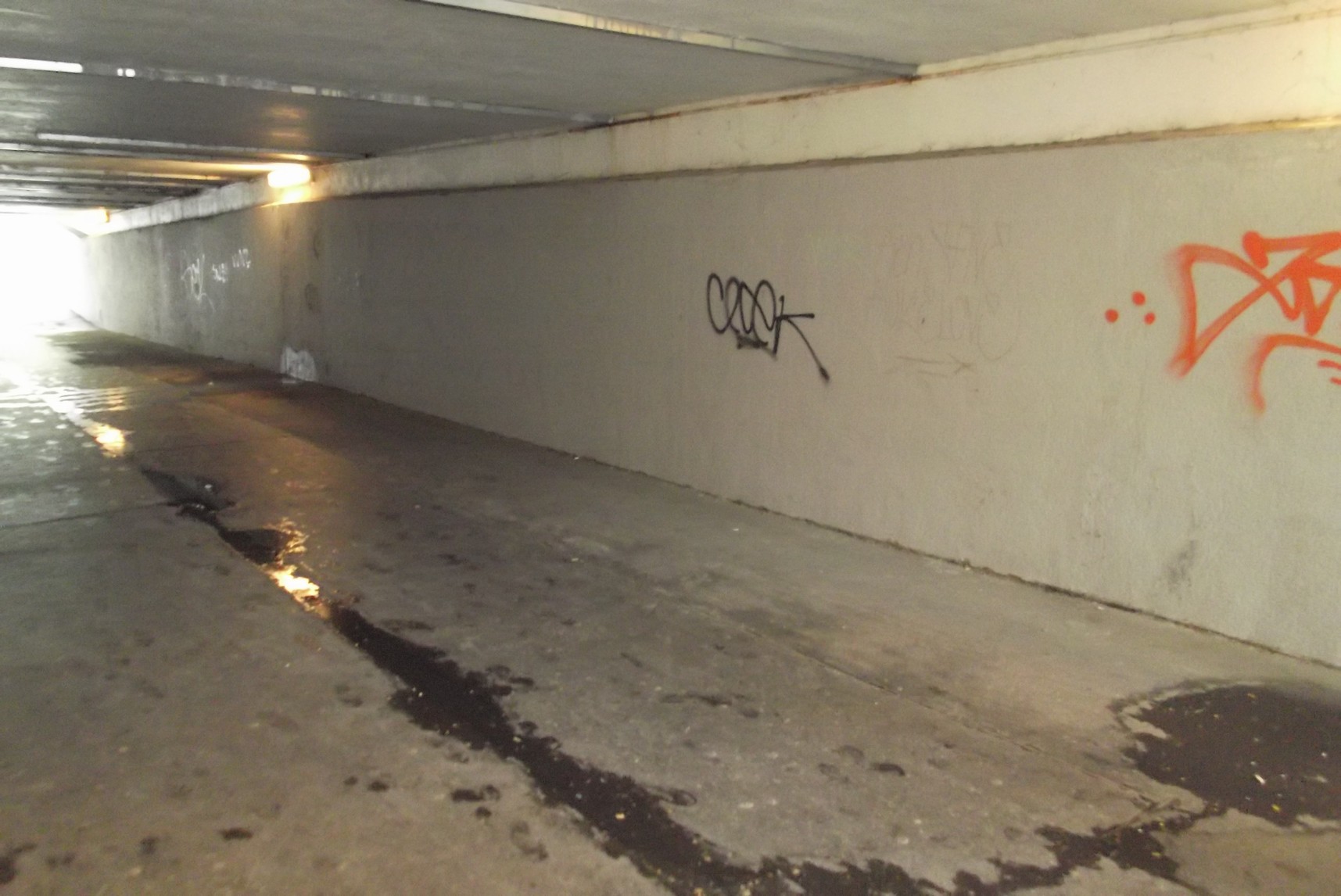 6) Schody mezi ul. Na Květnici a Pod Vilami – 22x
- Polorozpadlá vila obývaná podivnými individui – bezdomovci, drogově závislí
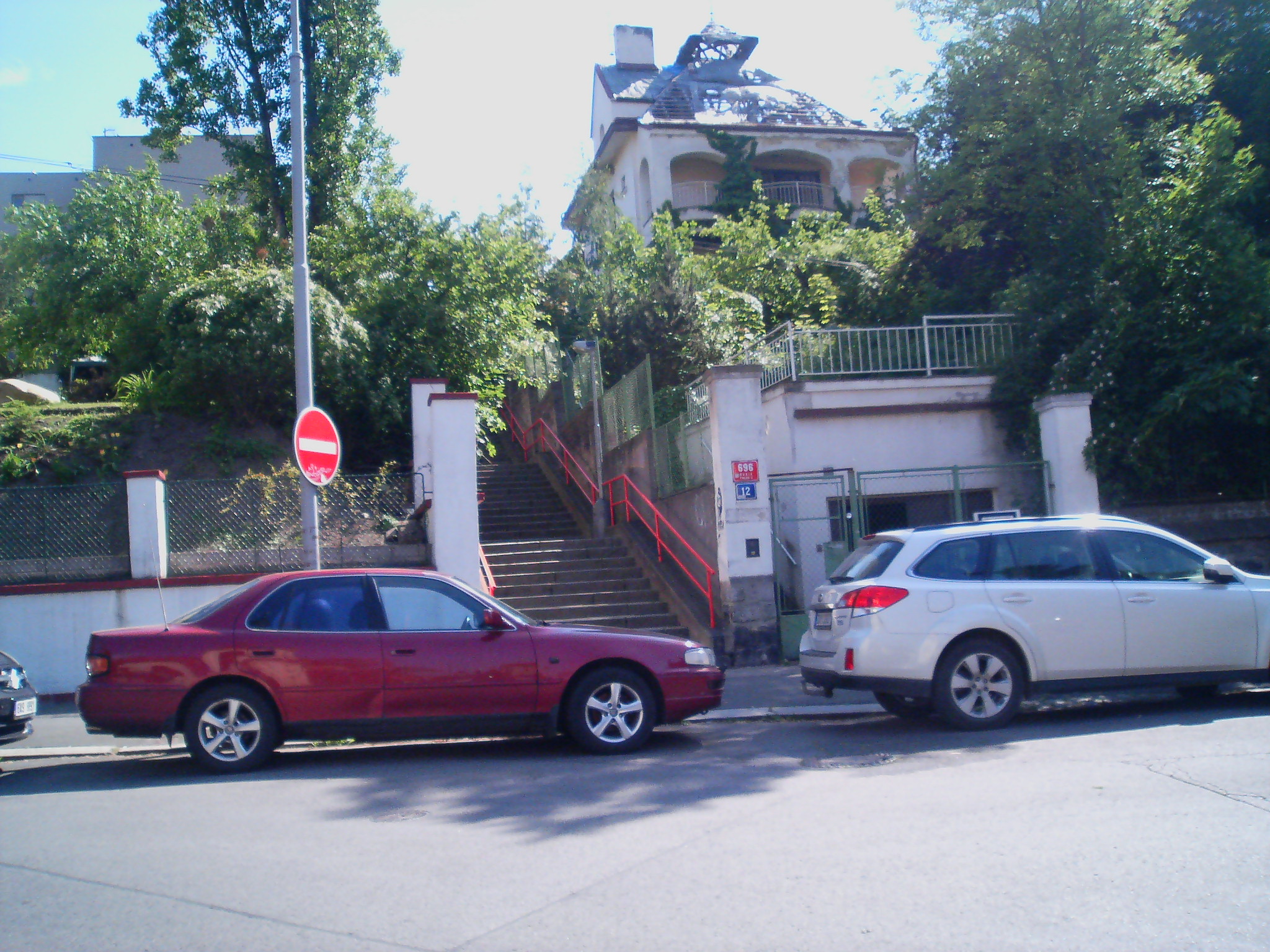 7) Křižovatka Palouček – 15x
Krátký signál zelené – dlouho se čeká na zelenou
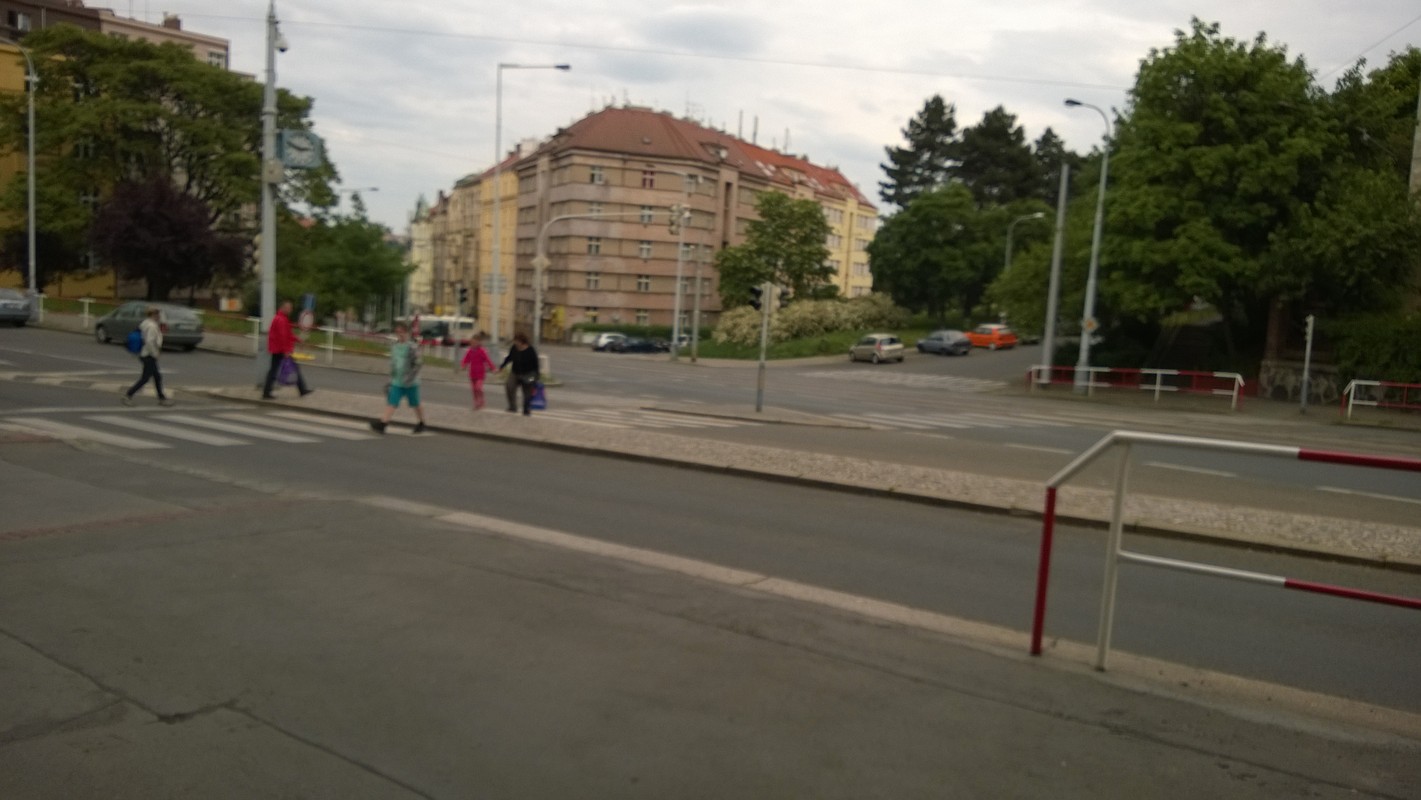 8) Přechod Křesomyslova u parku Na Fidlovačce (tram. zastávka) – 10x
Kombinace pruhů aut a tramvaje z obou směrů – obtížné přecházení
Přednost před auty, ale ne před tramvajemi
Nechráněný ostrůvek tramvají – zabrádlí?
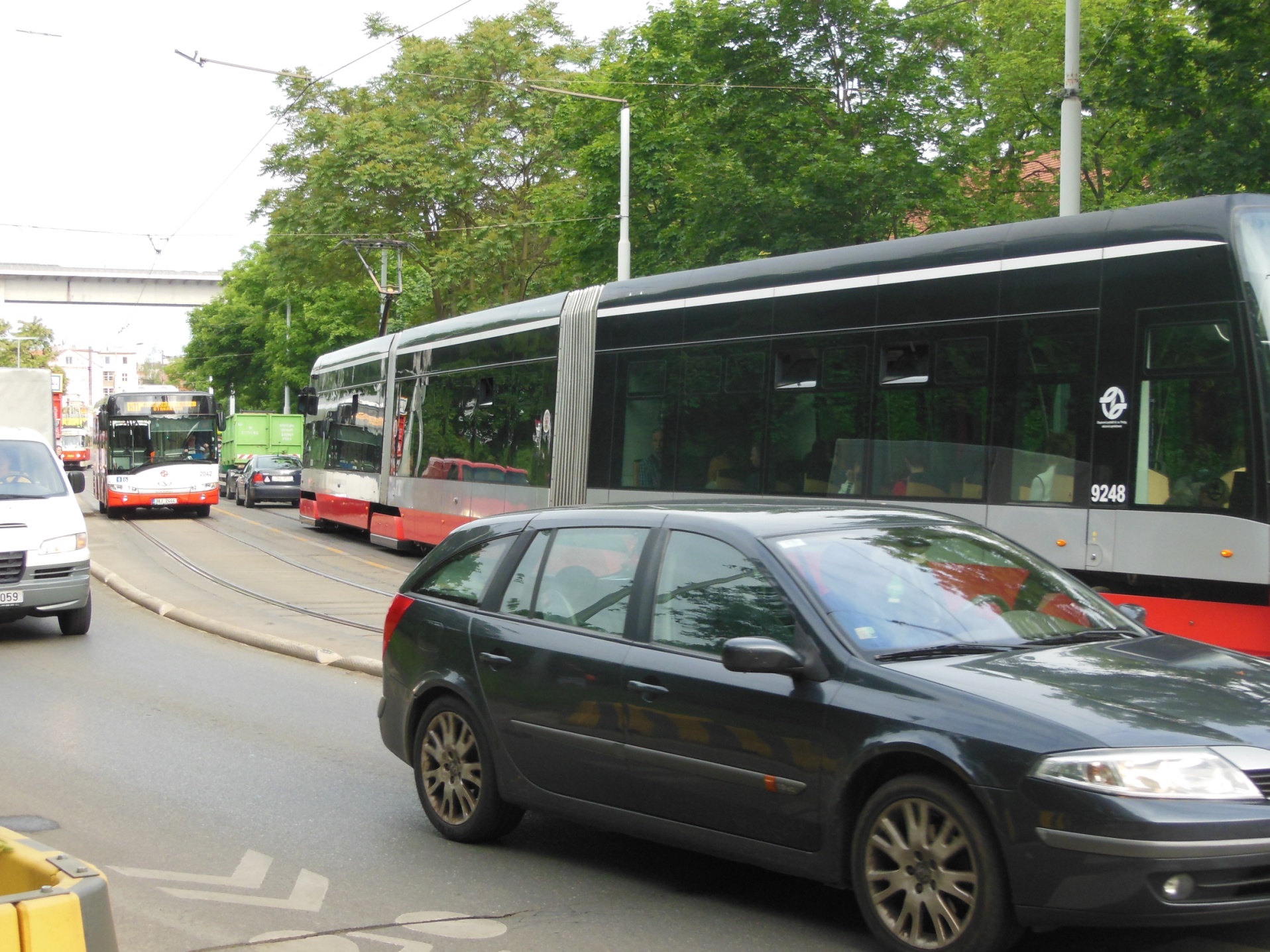 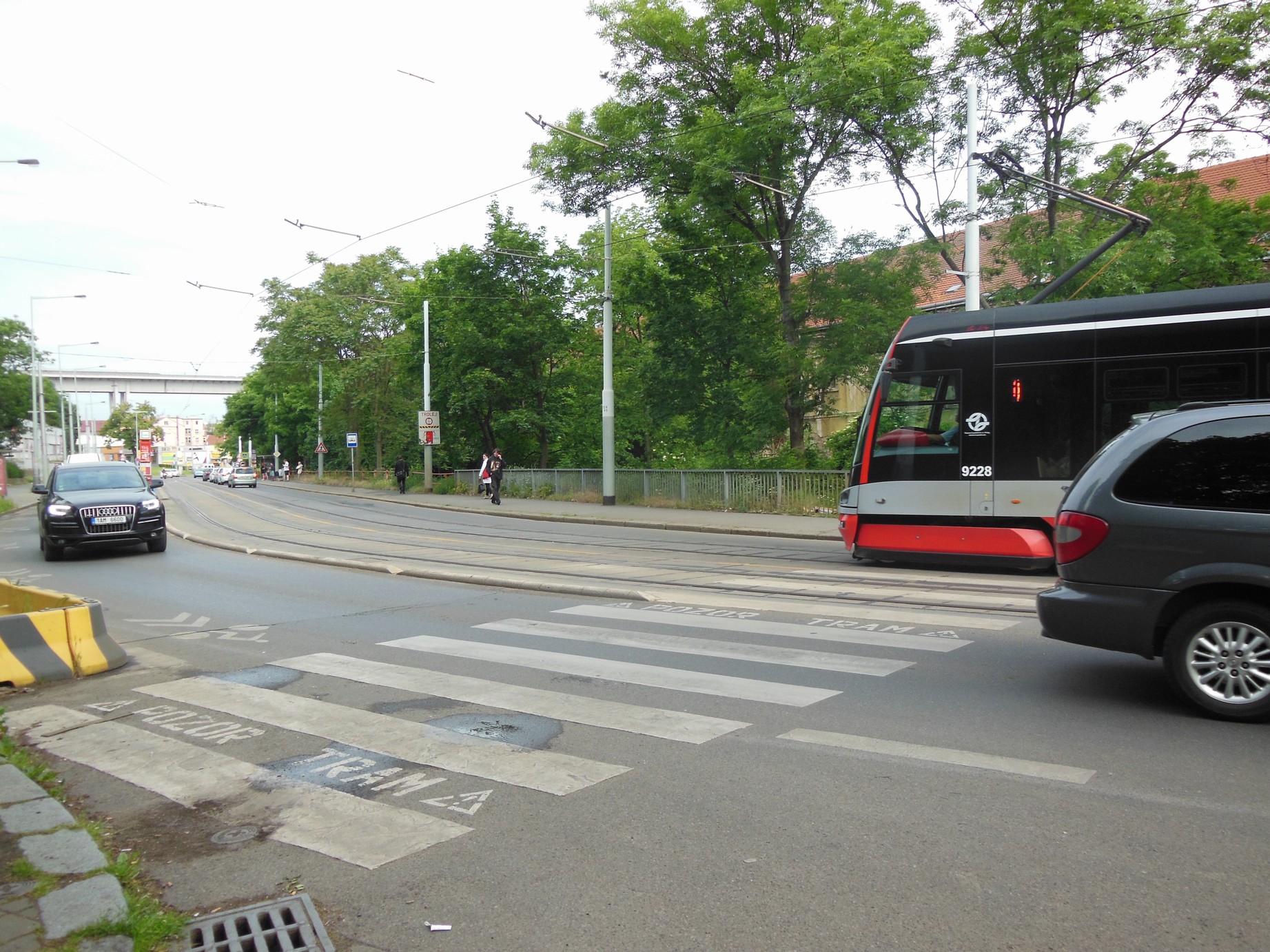 9) Křižovatka Táborská/ Nuselská – 10x
- krátký signál zelené na přechodu
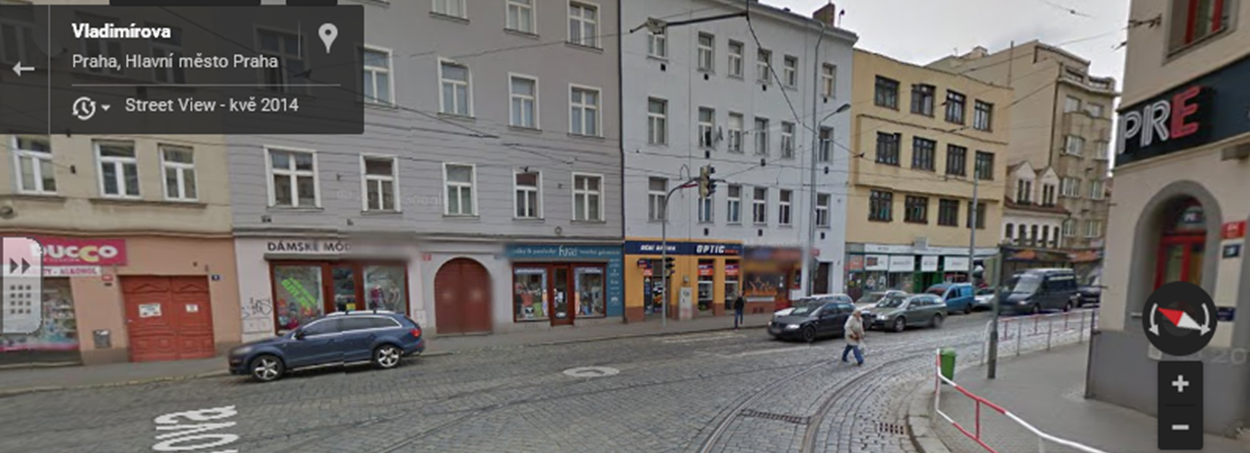 10) Boleslavova – přechod (od školy zadem) – 7x
 - nepřehledný přechod – není vidět auta jedoucí shora
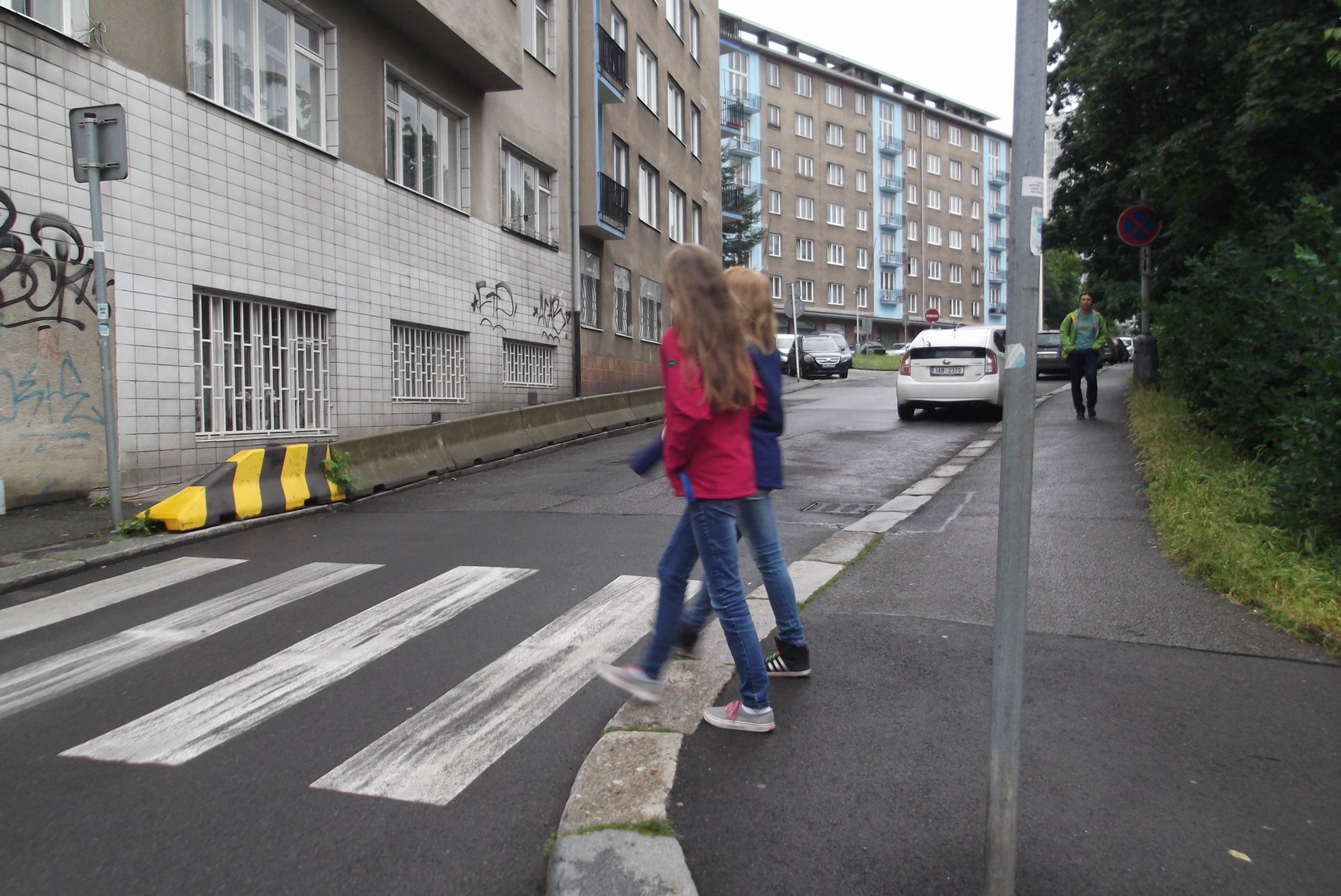 11) Přechod ul. Táborské (u býv. Hydroprojektu) 5x
nepřehledný, nebezpečný
široká ulice s tramvaj. Kolejemi
V zatáčce si lidé krátí cestu
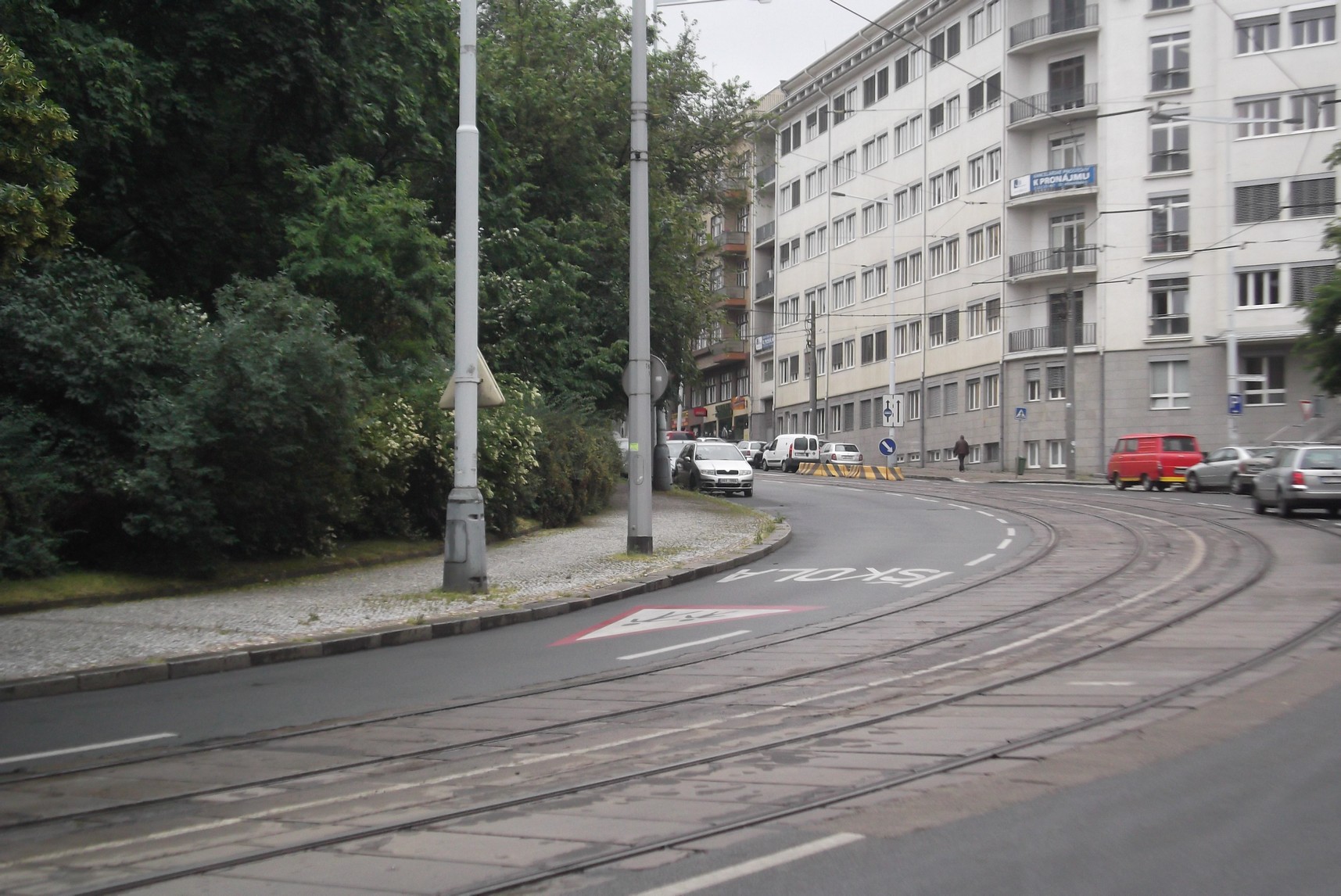 12) Přechod Svatoslavova – 5x
- Vysoká rychlost aut
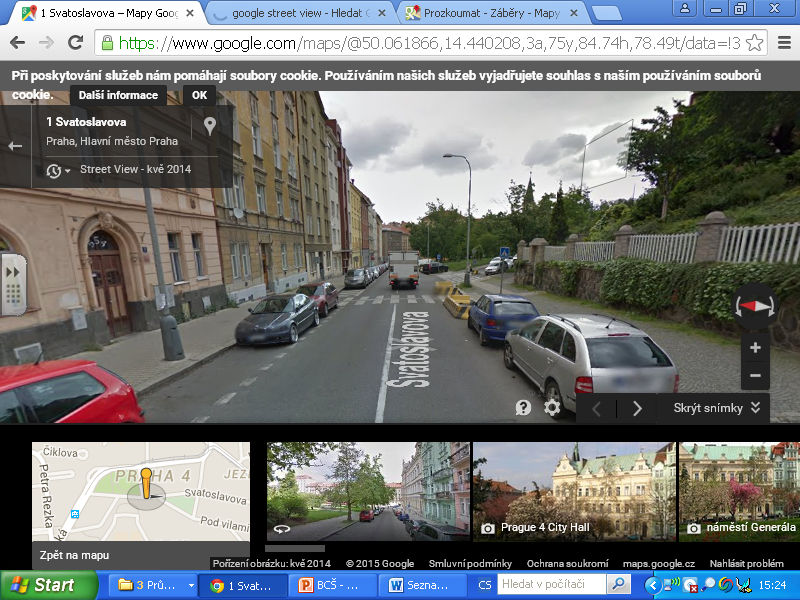 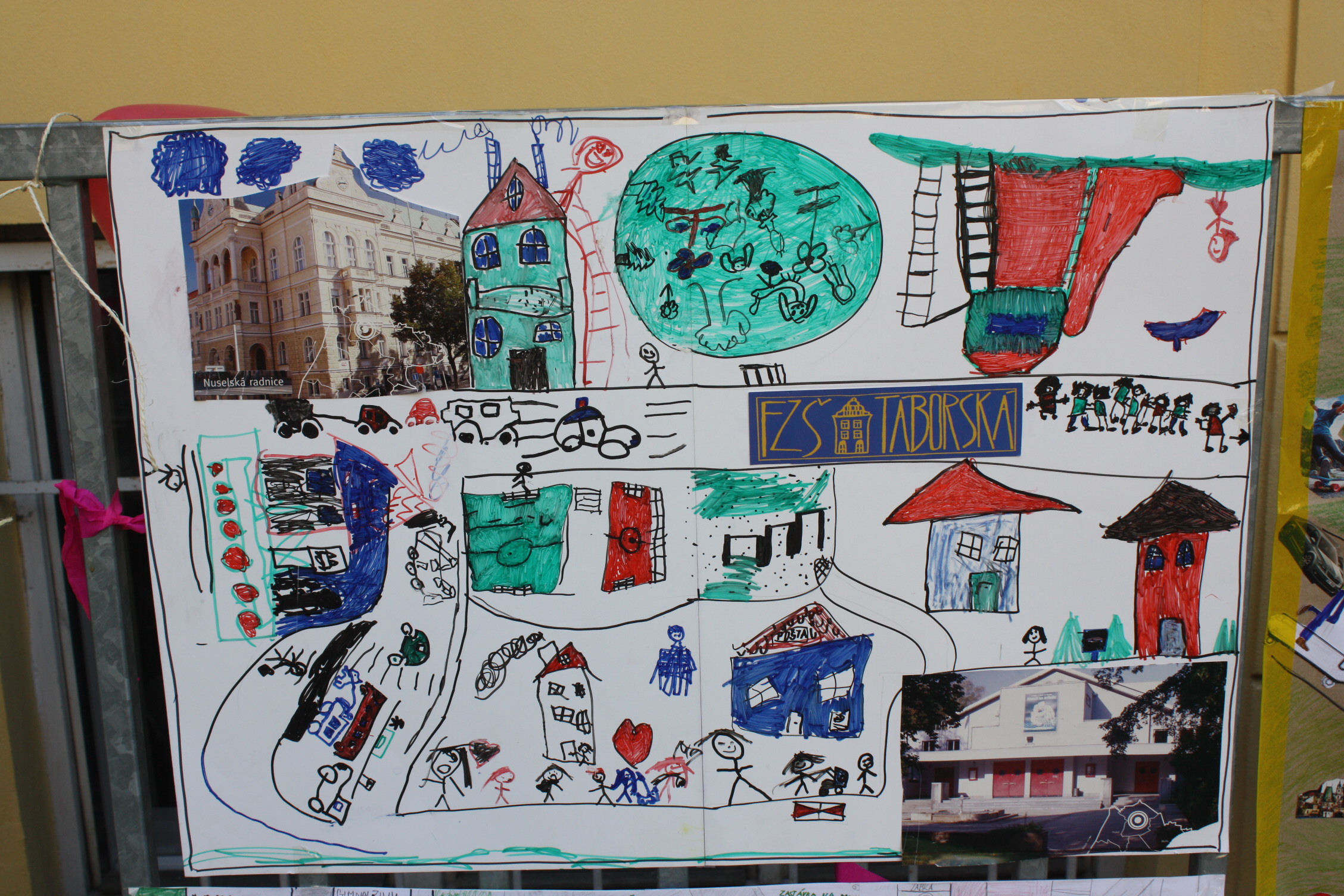